Dealing with Uncertainty
Preparing to Teach Ecclesiastes 6
Center of Book
Masoretes identified this as center of book by counting verses
So, 8 sections before 6:9 each ending with “emptiness of emptiness” or “chasing the wind”
And 8 sections from 6:10 to the epilogue (12:9-14) with four ending with the verb “to find” and four with “to know”
First Half and the Question from 1:3:“What is the advantage in unfulfilling labor?”
Qoheleth sees the downside but (particularly in Chapter 5) tells us to enjoy the simple gifts God has given us.
Second Half and the Question from 6:11:“Who knows what is good?”
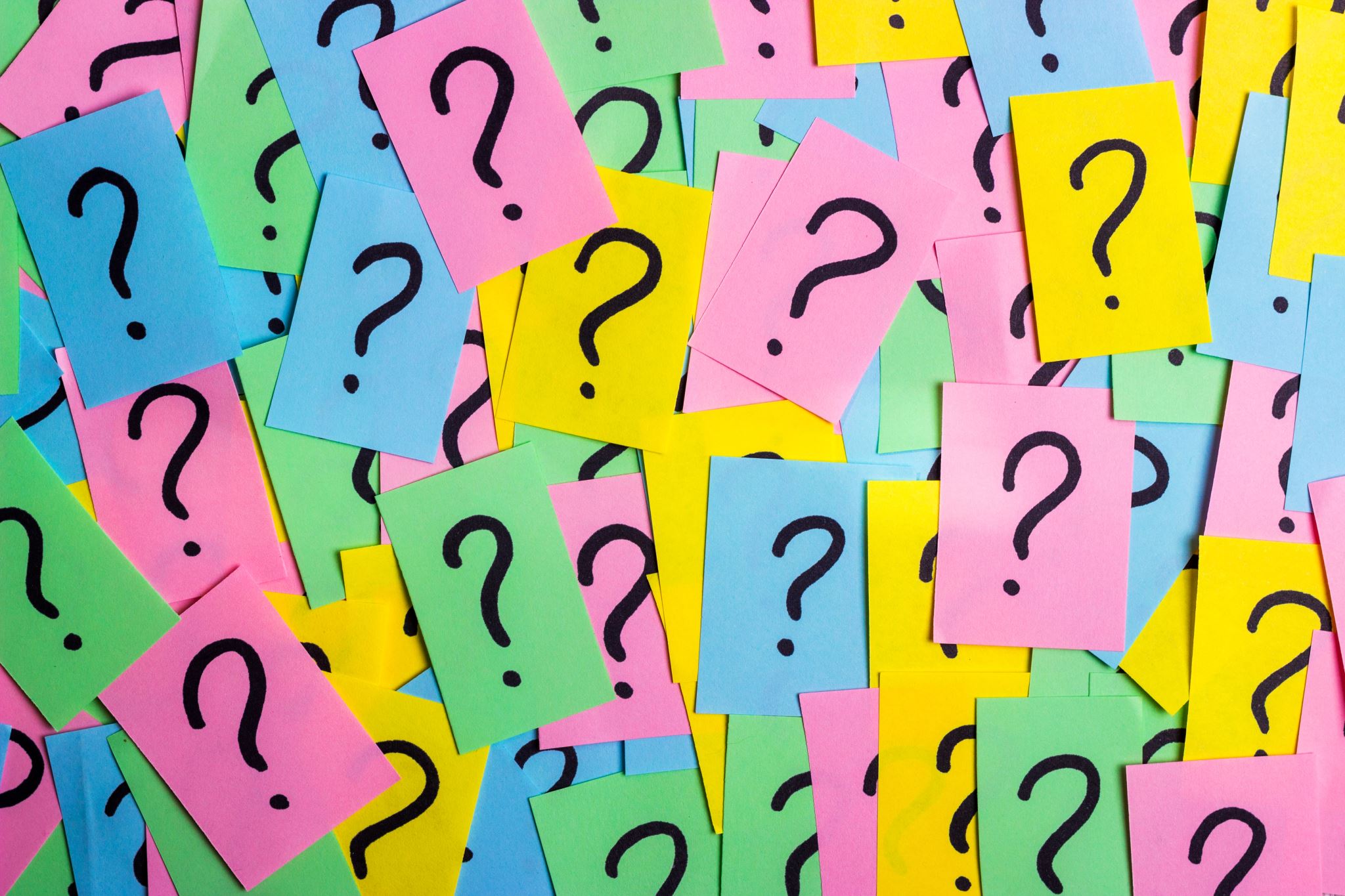 First Half Seen As Reflection/Response[adapted from Seow, Choon-Leong, The Anchor Bible: Ecclesiastes: A New Translation with Introduction and Commentary (New York: Doubleday and Company, 1997, p. 46.]
Ethics: Risk/Life Management
Reflection: Everything is Elusive
As humans, we can’t rely on anything (1:12-2:26)
BUT, ultimately things are in God’s control (3:1-22)
Relative good (and goodness) is not good enough (4:1-16)
Demonstrate proper reverence toward God in worship and life(5:1-7 English, 4:17-5:6 Hebrew)
Enjoyment compared to acquisition/consumption(5:8-6:9 English, 5:7-6:9 Hebrew)
Second Half Seen As Reflection/Response[adapted from Seow, Choon-Leong, The Anchor Bible: Ecclesiastes: A New Translation with Introduction and Commentary (New York: Doubleday and Company, 1997, p. 47.]
Ethics: Dealing with Uncertainty
Reflection: Everything is Uncertain
Humans can’t be certain about good (6:10-7:14)
Righteousness and wisdom are “complicated” (7:15-29)
The world is experienced as arbitrary (8:1-17)
Don’t be afraid to life (9:1-10)
Recognize the world involves authentic risk (9:11-10:15)
Learn to live with risks(10:16-11:6)
Conclusion (11:7-8){Note: Epilogue follows}
The Problem of Uncertainty is Still Here
Key Words in Ecclesiastes
Does Qoheleth Blame God?
1) There is an evil that I have seen under the sun, and it is heavy on humankind: 2) a man whom God gives wealth and possessions and honor, and he lacks nothing for himself of all he desires, and God does not grant him to enjoy it, for a stranger will enjoy it. [Robert Alter]
Is this an exception?“a man” versus the “every person” plural in 5:19
Is this definitive?“God gives” rather than“God gave” in 5:19
Is this about attitude?“emptiness” versus“God’s gift” in 5:19
Is This The SAME or ANOTHER Person?
3) If a man begot a hundred children and lived many years, and many were the days of his life, he might yet not be sated with good things, and even a burial he might not have. I said: better than he is the stillborn. 4) For in mere breath did it come, and into darkness it goes, and in darkness its name is covered. 5) The very sun it did not see or know—more ease for it than for him. 6) And were he to live a thousand years twice over, yet good things he did not enjoy—does not everything go to a single place? [Robert Alter]
Psalm 127:3-5 [New American Standard Bible]
3 Behold, children are a gift of the Lord,The fruit of the womb is a reward.4 Like arrows in the hand of a warrior,So are the children of one’s youth.5 Blessed is the man whose quiver is      full of them;They will not be ashamedWhen they speak with their enemies in the gate.
The Stillborn Without Identity
In verse 4, does “vapor” refer to something like Leviticus Rabbah 29:8 where babies are “vapor” in the wombs of their mothers?[Miller, Symbol, p. 127]
חבל and חשך start with soft h and hard ch respectively (hearv. 4 read in Hebrew)
Vapor and darkness are similar in denying “identity”
Who Was the Oldest Person in the Bible?
969 years old
In verse 6, the person would be twice as old as the person who lived the longest ever
BUT the person would still be cursed if he couldn’t enjoy his prosperity
Memento Mori
Robert Alter’s Translation:
7) All a man’s toil is for his own mouth, yet his appetite will not be filled. 
8) For what advantage has the wise over the fool? What good is it for the poor man to know how to get round among the living.
9) Better what the eyes see than desire going round. This, too, is mere breath and herding the wind.
10) What was has already been called by name and is known, as he is man and cannot deal with one more powerful than he. 
11) For there are many words that increase mere breath; what is the advantage for man?
12) For who knows what is good for man in life, in his days of mere breath, for he spends them like a shadow? Who can tell man what will be after him under the sun?
Adam/Man/Ground